ΣΑΕΚ  ΣΙΝΔΟΥ ΕΙΔΙΚΟΤΗΤΑ : ΒΟΗΘΟΣ ΝΟΣΗΛΕΥΤΙΚΗΣ ΓΕΝΙΚΗΣ ΝΟΣΗΛΕΙΑΣΑΠΟΣΤΕΙΡΩΣΗ –ΑΠΟΛΥΜΑΝΣΗ (Θ)ΕΞΑΜΗΝΟ Γ
ΕΛΕΓΧΟΣ ΔΙΑΔΙΚΑΣΙΑΣ ΑΠΟΣΤΕΙΡΩΣΗΣ
Eισηγήτρια :Μαρία Καλομοίρη
                      Νοσηλεύτρια MSc, 
Ειδικότητα Παθολογίας , Νεφρολογική Εξειδίκευση
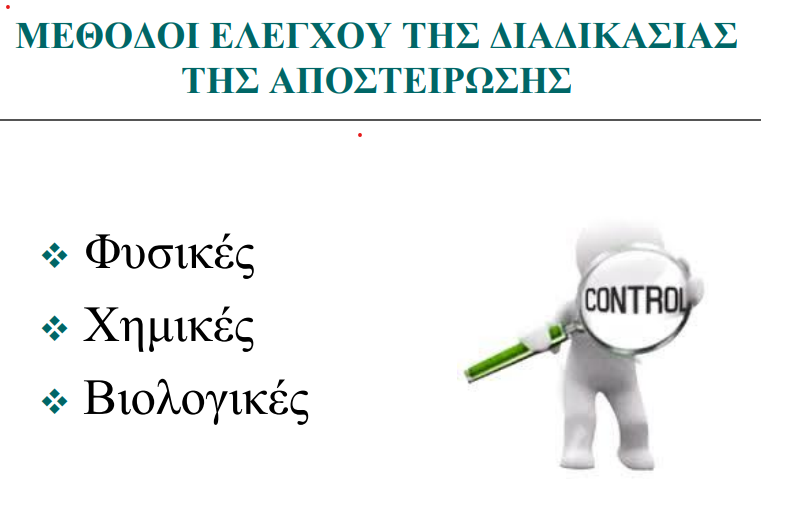 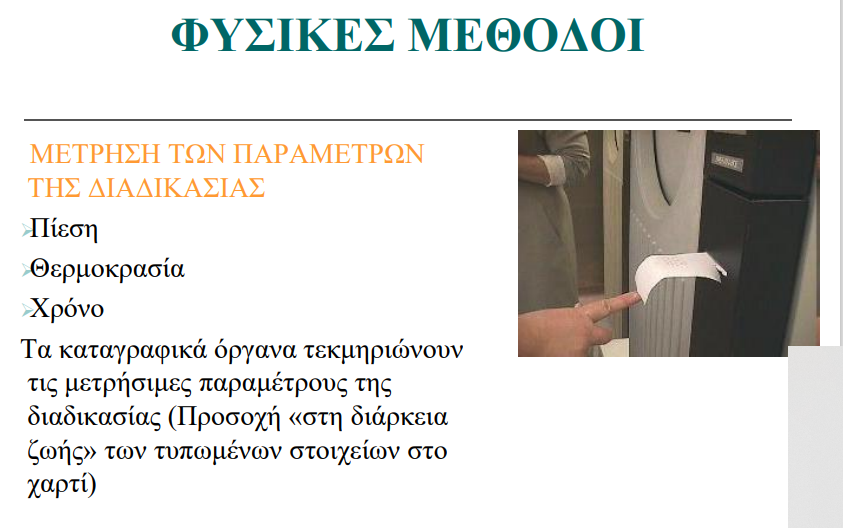 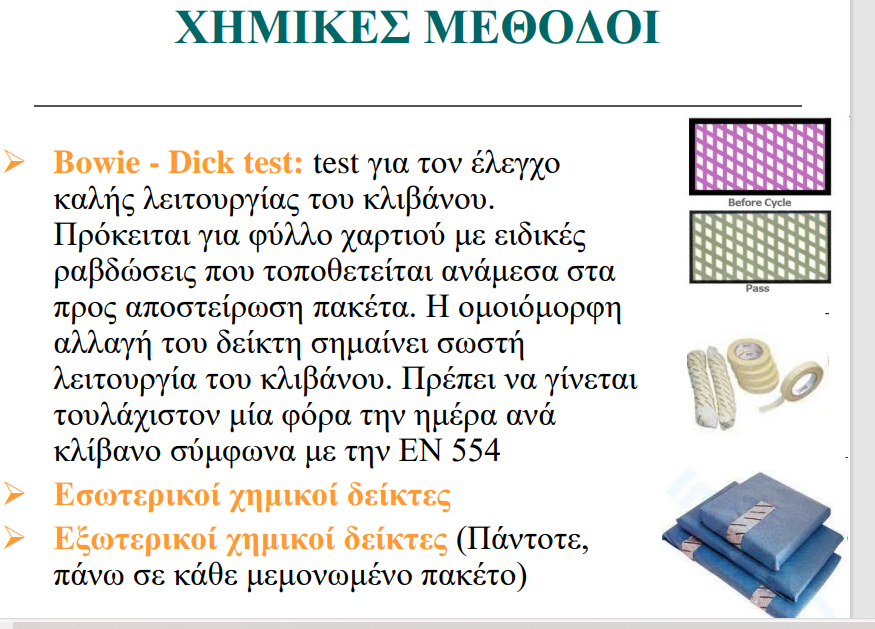 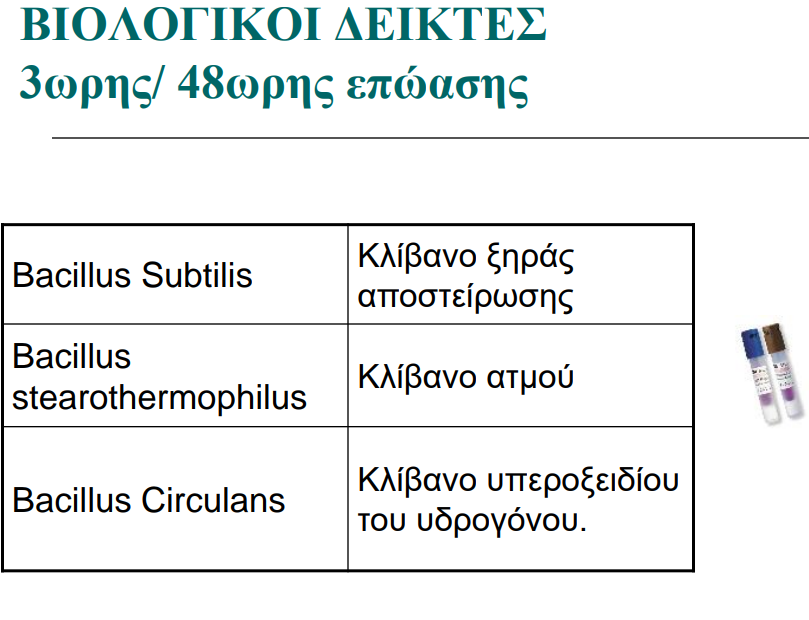 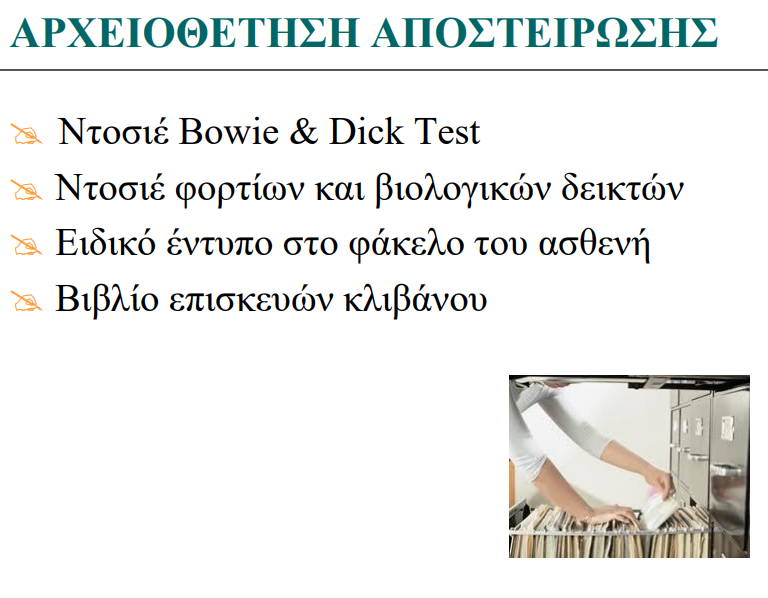